Kort beskrivelse av 
Hovedløpet og O-landsleiren 
2025 i Sandefjord
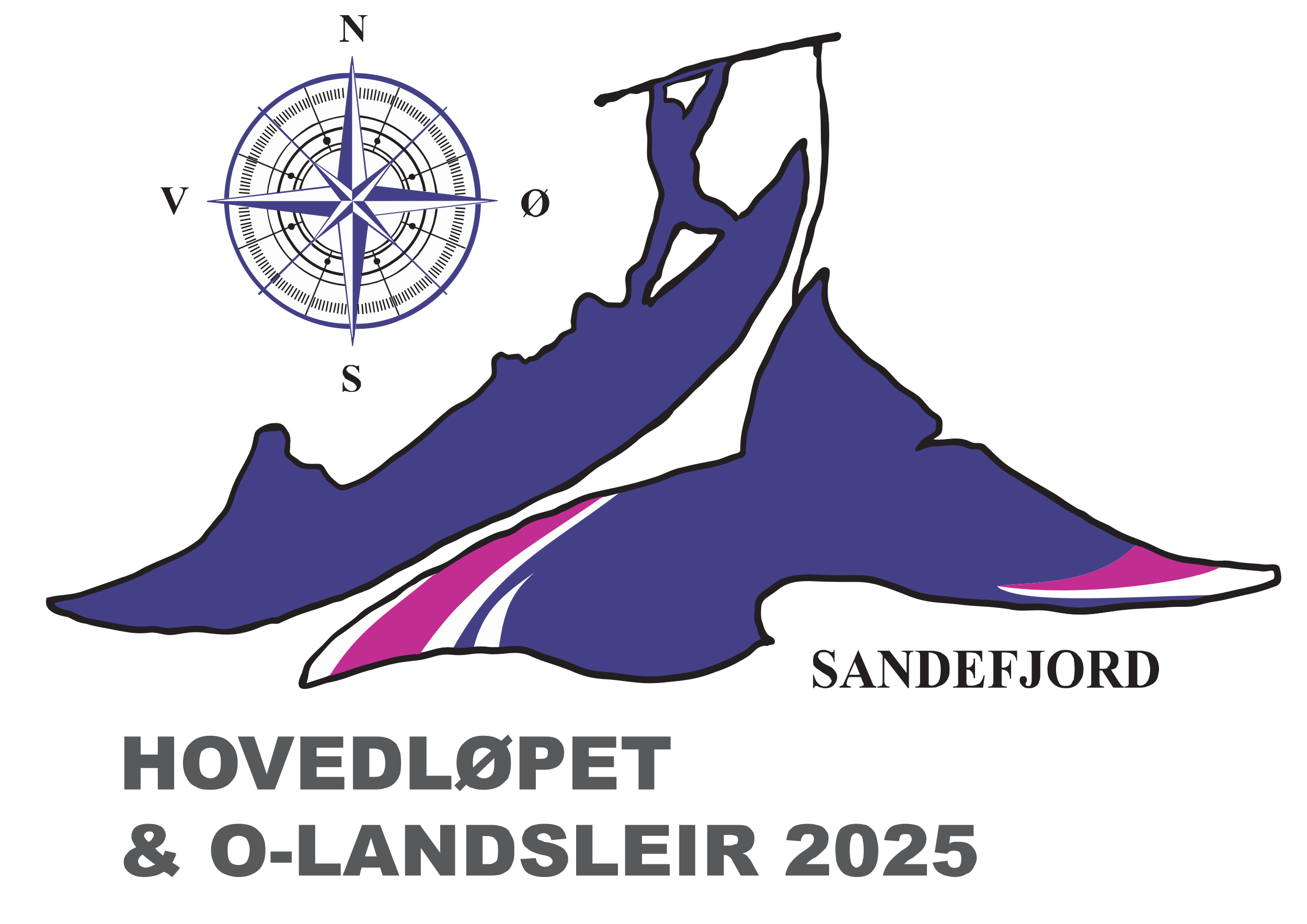 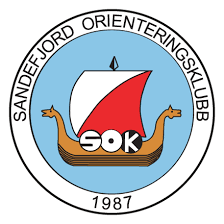 Hovedløpet og O-landsleir 2025  
1,-6,august
Onsdag 30. juli
Overtagelse SVGS
Rigging og klargjøring av skolen
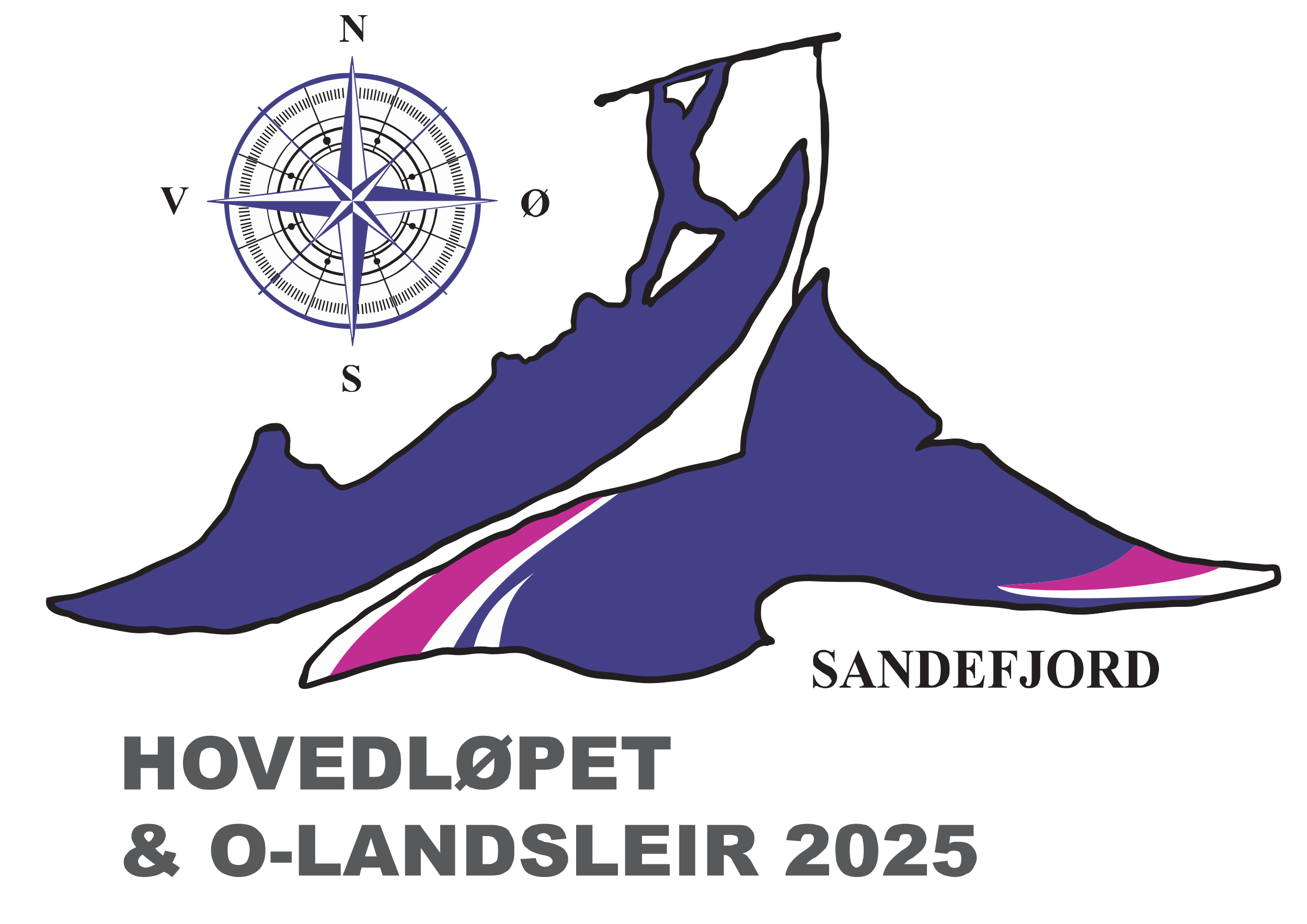 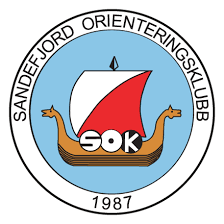 Hovedløpet og O-landsleir 2025
Torsdag 31. juli
Informasjonssenteret på skolen åpner kl. 12.00 og er deretter åpent 24 timer i døgnet frem til avslutningsdag.
Ankomstdag for camp unge trenere som tildeles et eget område på skolen.
Ved avtale og tilleggsskostnad ankomstdag for deltakere 
Middag og kveldsmat på skolen
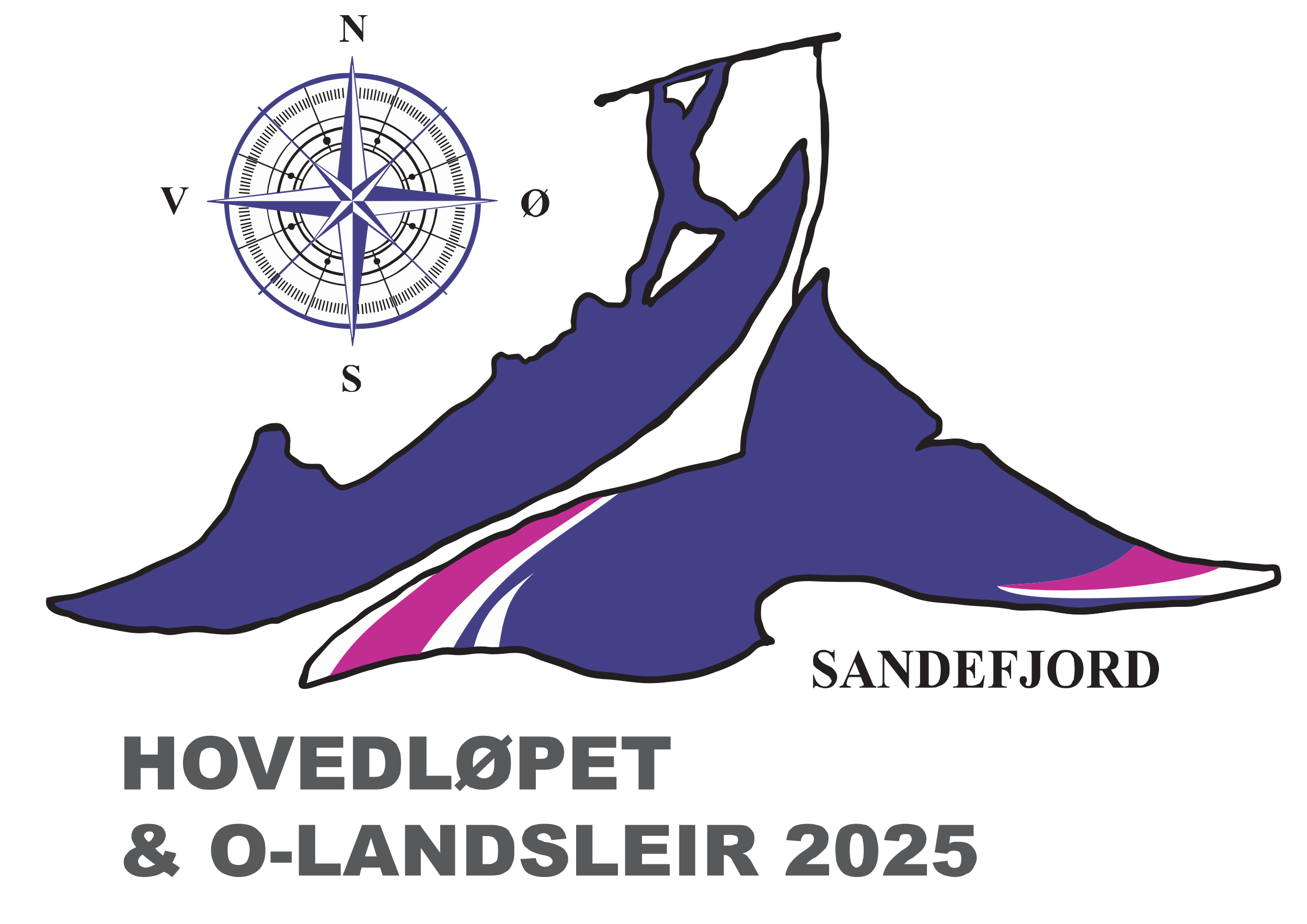 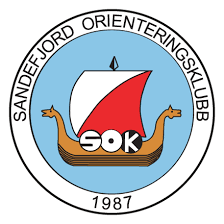 Hovedløpet og O-landsleir 2025
Fredag 1. august (hoved-ankomstdag)
Tilrettelagt for trening i treningsløyper fra arrangøren, med mulighet for både sprint- og relevante skogsorienteringsløyper (løypene vil være tilgjengelig fra ca. 1. mai 2025). Arrangøren kan sette opp buss til treninger, men dette må avtales på forhånd og betales for.
Frokost, middag og kveldsmat på skolen
Lagledermøte og kretsvise møter
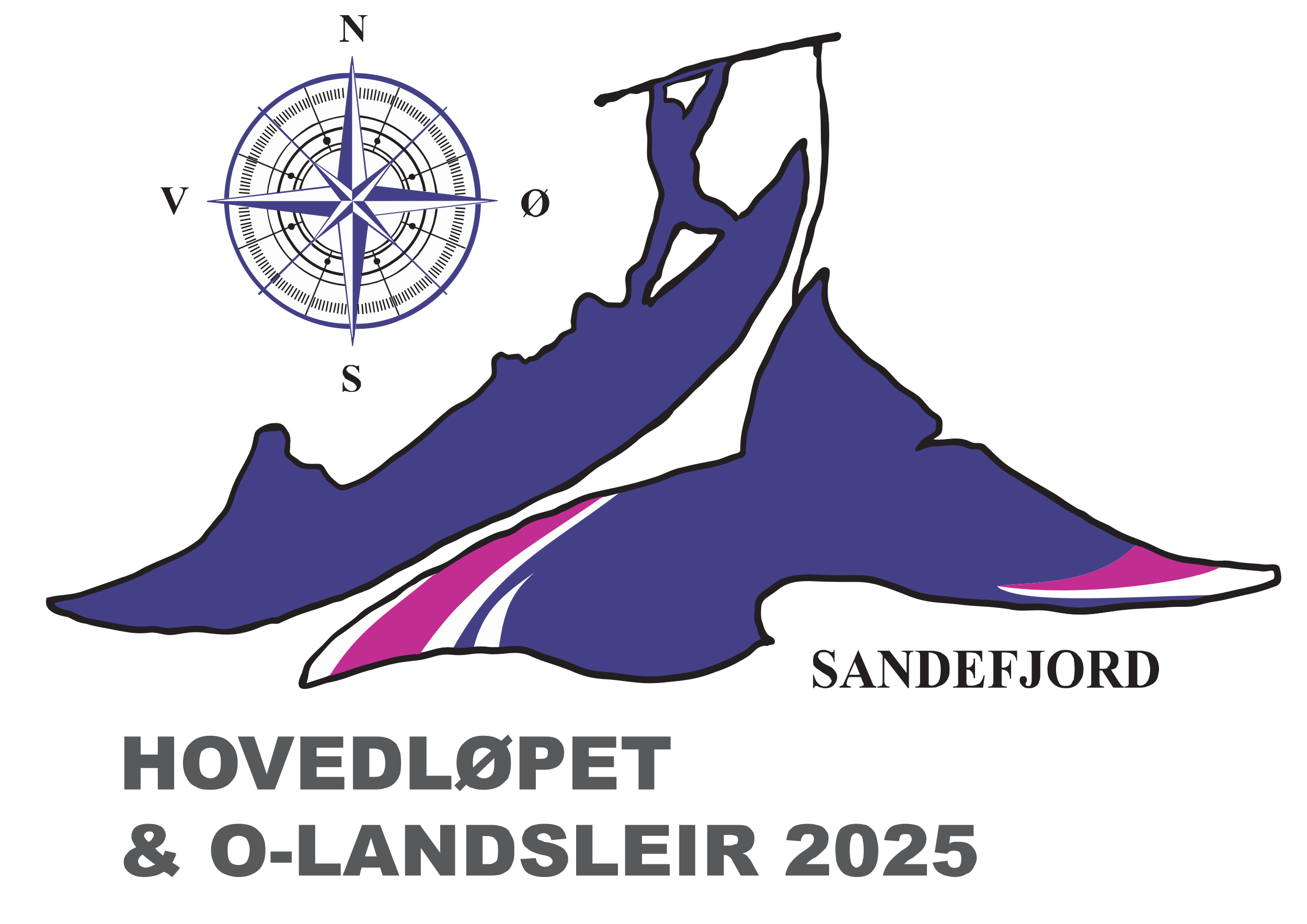 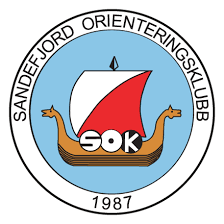 Hovedløpet og O-landsleir 2025
Lørdag 2. august (langdistanse Andersbonn)
Busstransport for alle, ca. 35 minutter
Unge trenere gis mulighet til å være prøveløpere
Ikke publikumsløp 
Premieutdeling ved arena
Utvidet kiosktilbud med varmmat, potetgull, kaffe, kake og brus
Frokost, middag og kveldsmat på skolen
Lagledermøte og kretsvise møter
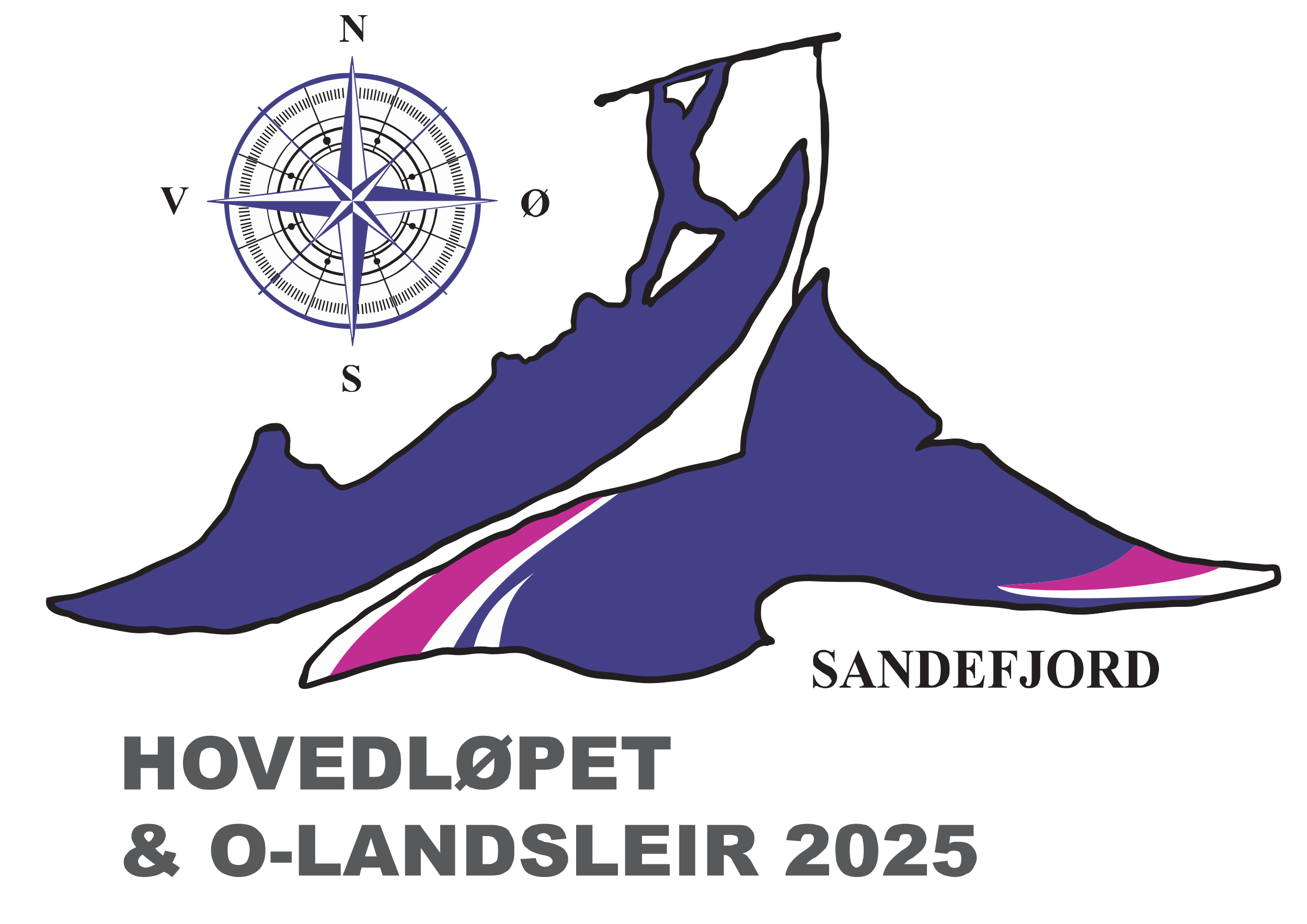 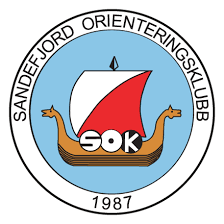 Hovedløpet og O-landsleir 2025
Søndag 3. august (sprint Varden)
For deltakerne, 10 minutter med buss til karantene
Unge trenere gis mulighet til å være prøveløpere
Premieutdeling ved arena
Kiosktilbud 
Frokost, middag og kveldsmat på skolen
Bli kjent aktiviteter i treningsgruppene med de unge lederne (dette styrer unge ledere)
Lagledermøte og kretsvise møter
Disco
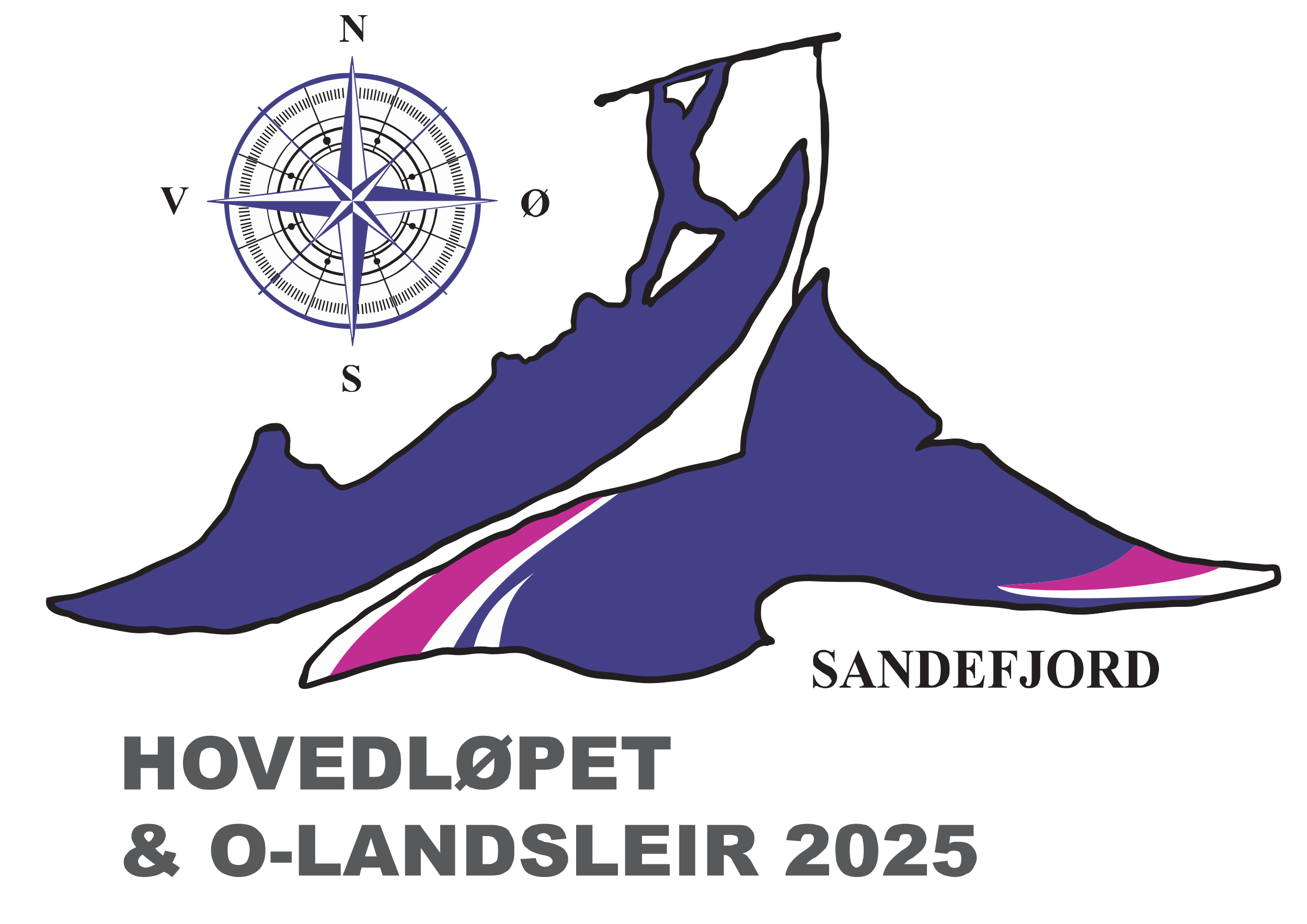 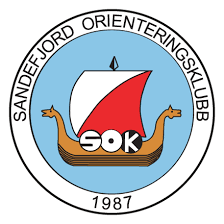 Hovedløpet og O-landsleir 2025
Mandag 4. august (aktivitetsdag Østerøya)
14 åringene starter dagen i treningsgruppene med aktivetetsløype, start på Skjellvika. Busstur ca.15 minutter. Servering av frukt underveis. Turen ender opp ved Flautangen
Ledere tilbys egen gruppe for å være med på aktivitetsløypa
15 og 16 åringene starter dagen med moroløp med utgangpunkt Flautangen og målgang samme sted. Busstur ca 20 minutter
Ca. 1,5 timers pause med servering av baquetter og vann. Bading med badevakter
Etter pausen gjennomfører 14 åringene moroløpet mens 15 og 16 åringene tar aktivitetsløypa 
Unge trenere fungerer som gruppeledere under aktivitetsløypa, og deltar også på moroløpet for å fanger opp deltakere som synes det er litt vanskelig
Premieutdeling + andre morsomme aktiviteter på skolen
Frokost, middag og kvelds på skolen
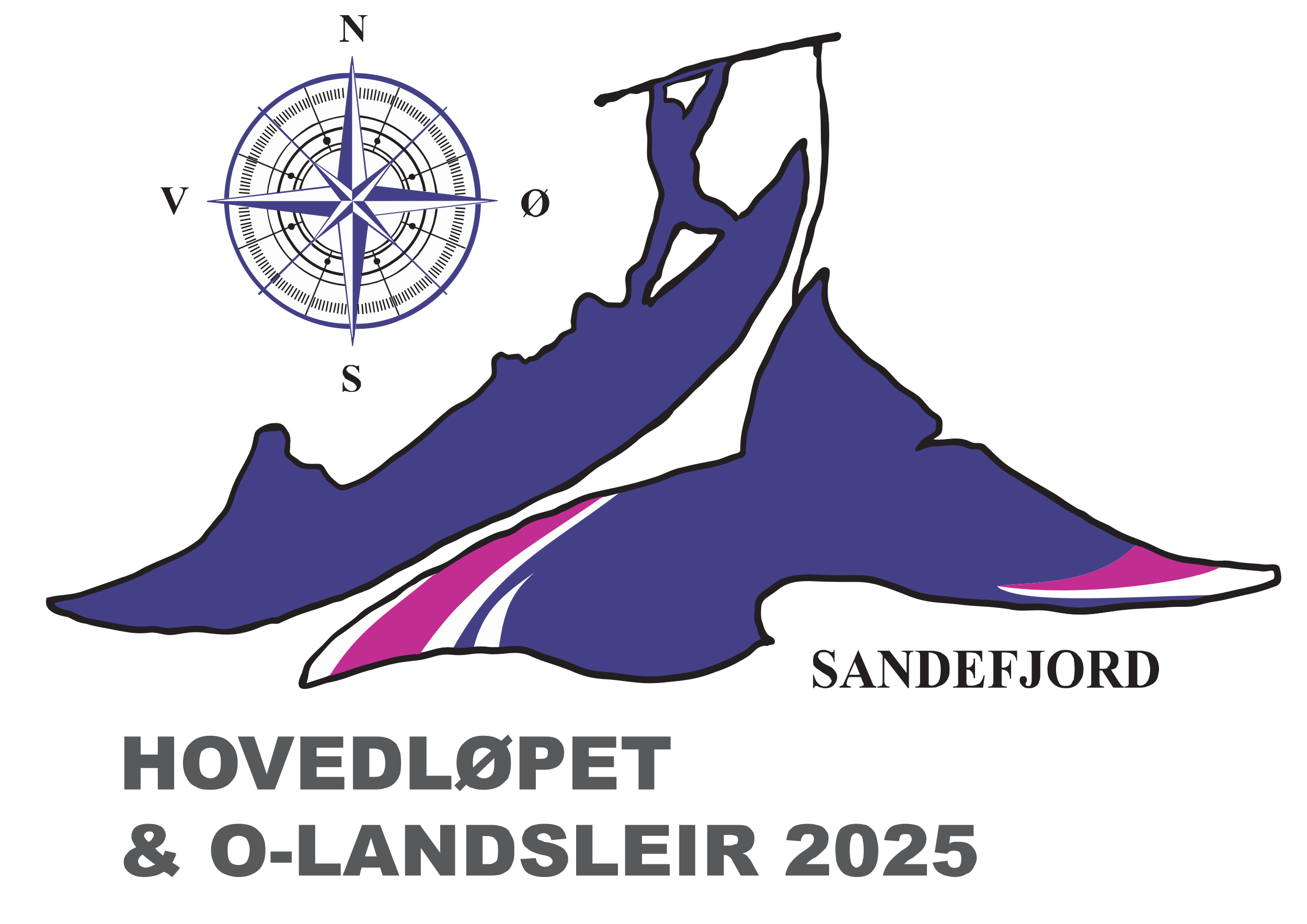 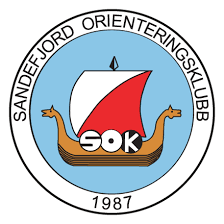 Hovedløpet og O-landsleir 2025
Tirsdag 5. august (treningsdag)
4 stasjoner –ungdommene går en runde fra SVGS i treningsgrupper – lager tidsskjema for start på stasjonene. Frukt ved stasjonene.
Mini-TOC ved Hjertnesskogen (flatt område midt i skogen ca.1.7 km fra SVGS)                         
Sprinttrening ved Hauan-/Ekebergområdet (liten gresslette i boligområdet litt nord for Hjertnesskogen, på vei tilbake til SVGS) 
Aktivitet/lek styrt av ung trener område ved SVGS eller i Bugårdsparken
Inndoor-orientering på Bugården ungdomsskole
Lagledermøte og kretsvise møter 
Frokost, middag, kvelds på skolen.
Tid til å forberede lag og utkledning til kretsstafett
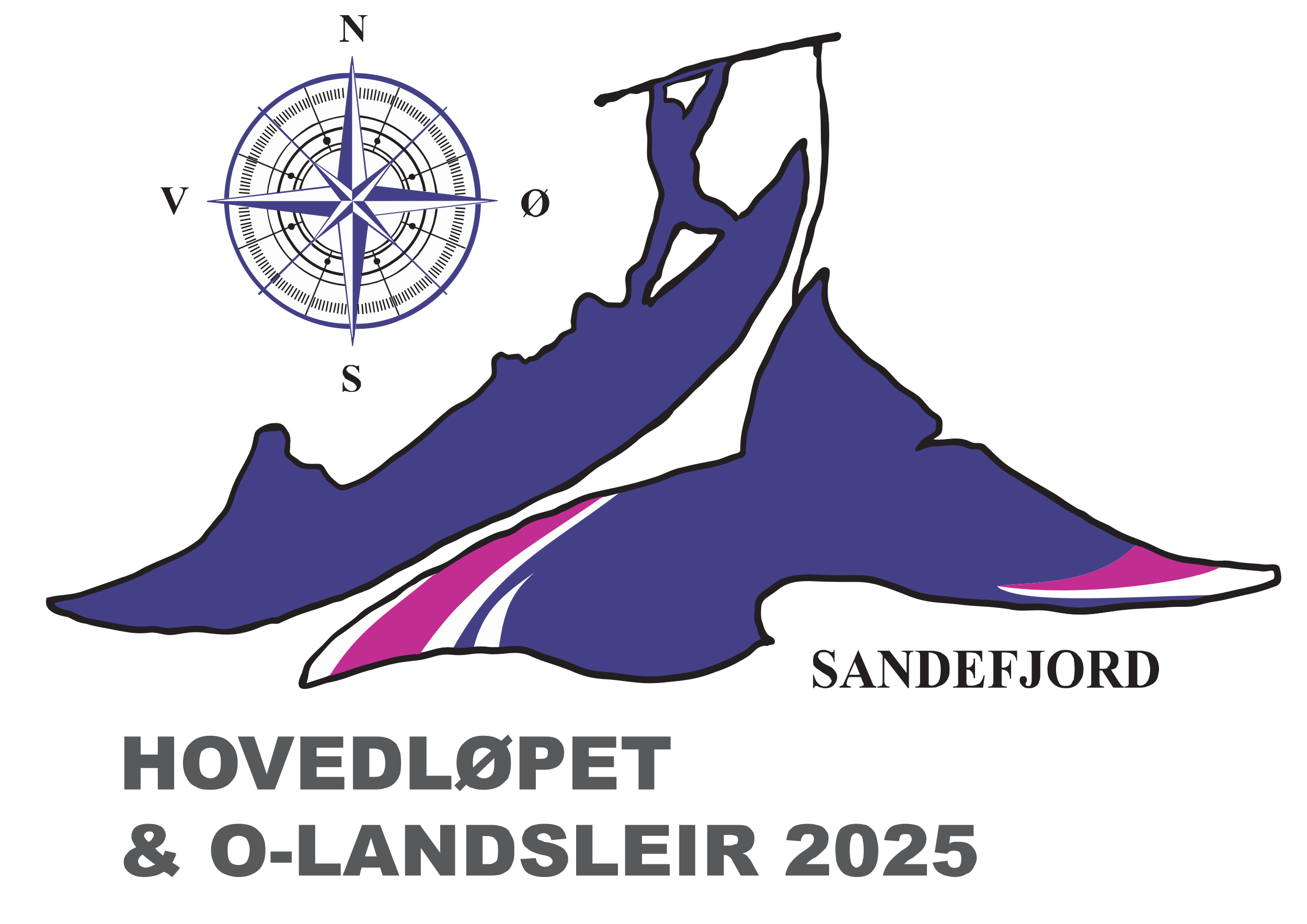 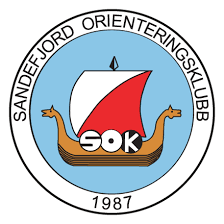 Hovedløpet og O-landsleir 2025
Onsdag 6. august (Kretsstafett og avreisedag)
Pakking og rydding av klasserom før avreise stafett
Frokost på skolen
Gangavstand til arena stafett
Enkel kiosk
Premiesermoni ved arena
Mulighet til å dusje på skolen og utdeling av lunsjmat
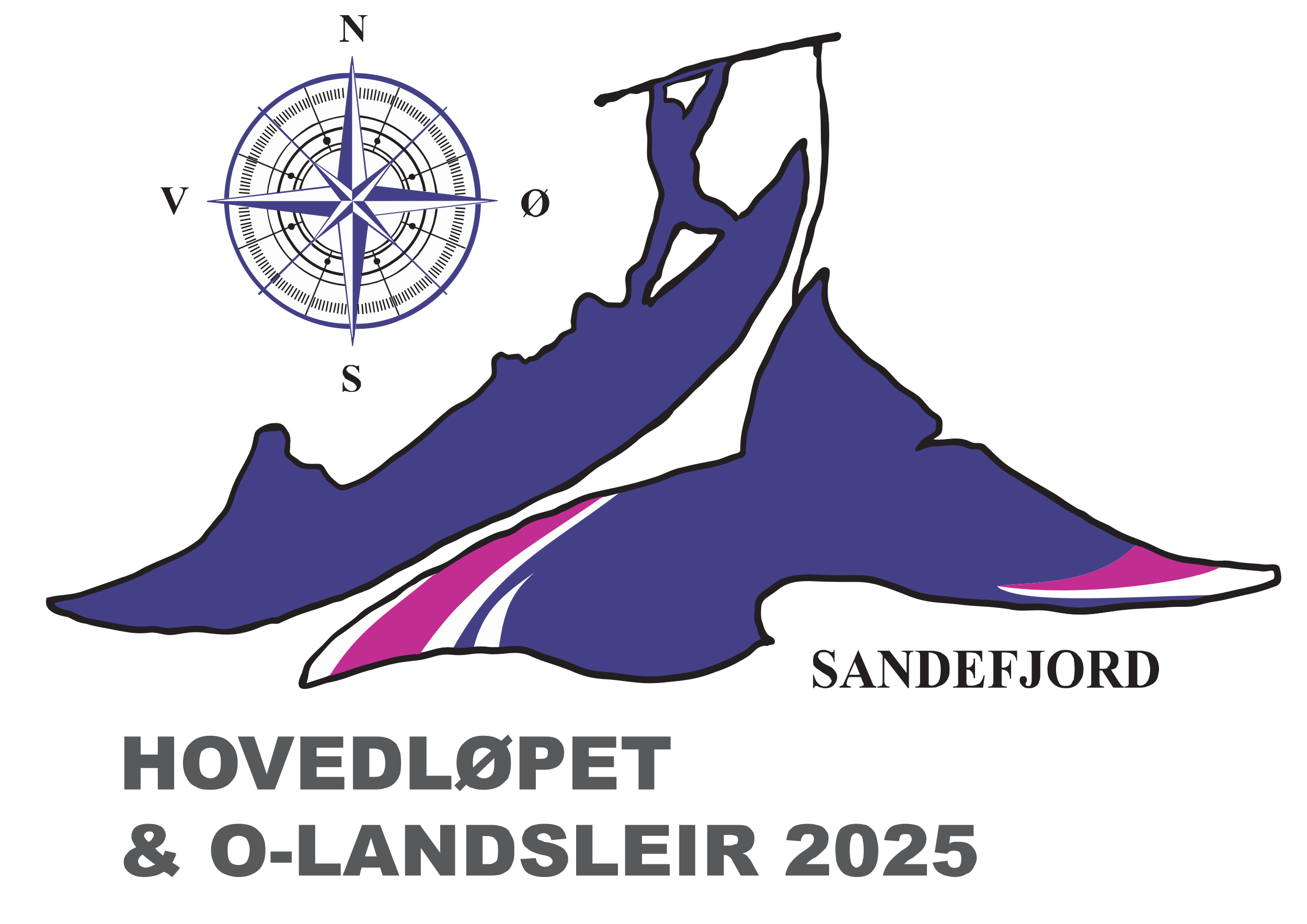 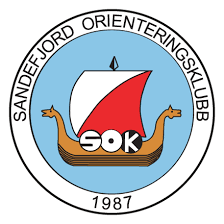 Hovedløpet og O-landsleir 2025